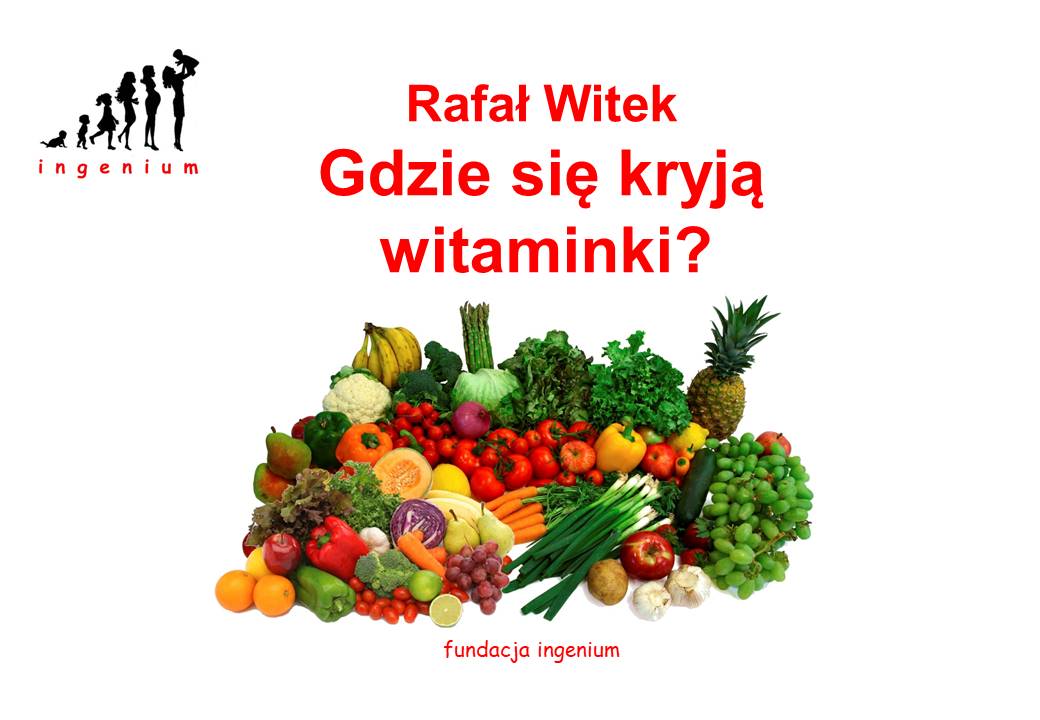 Były sobie witaminki
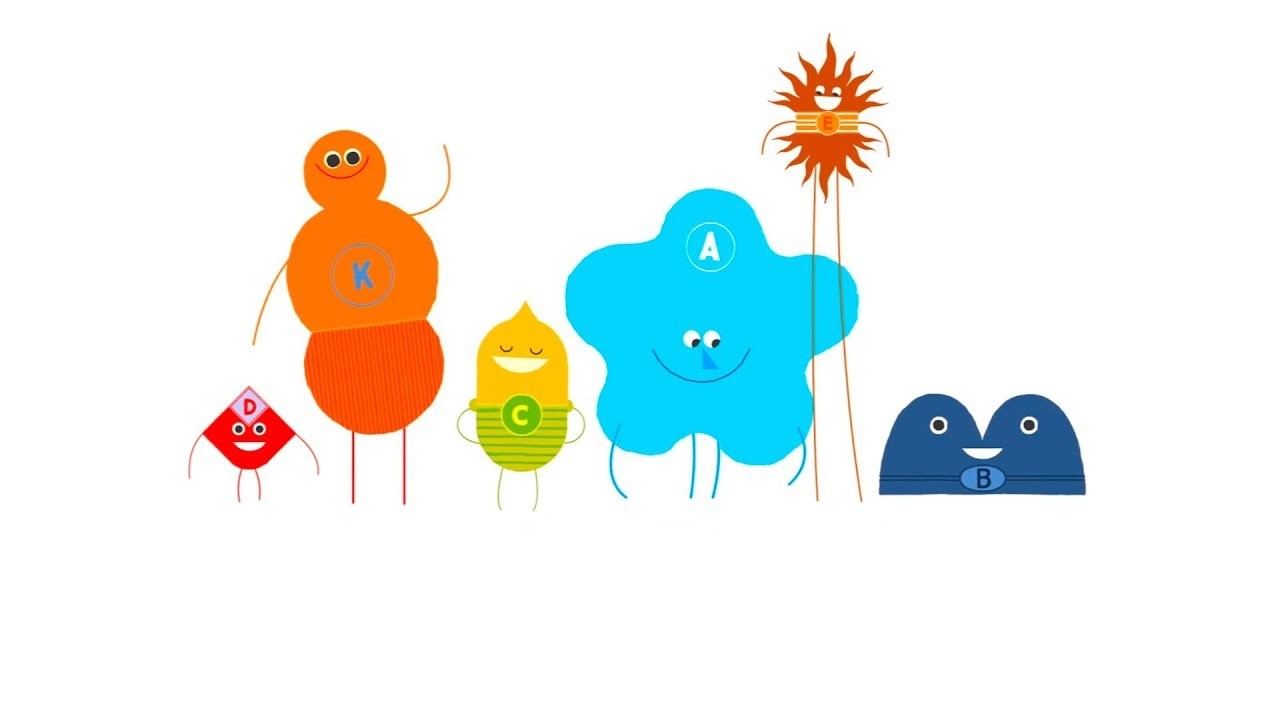 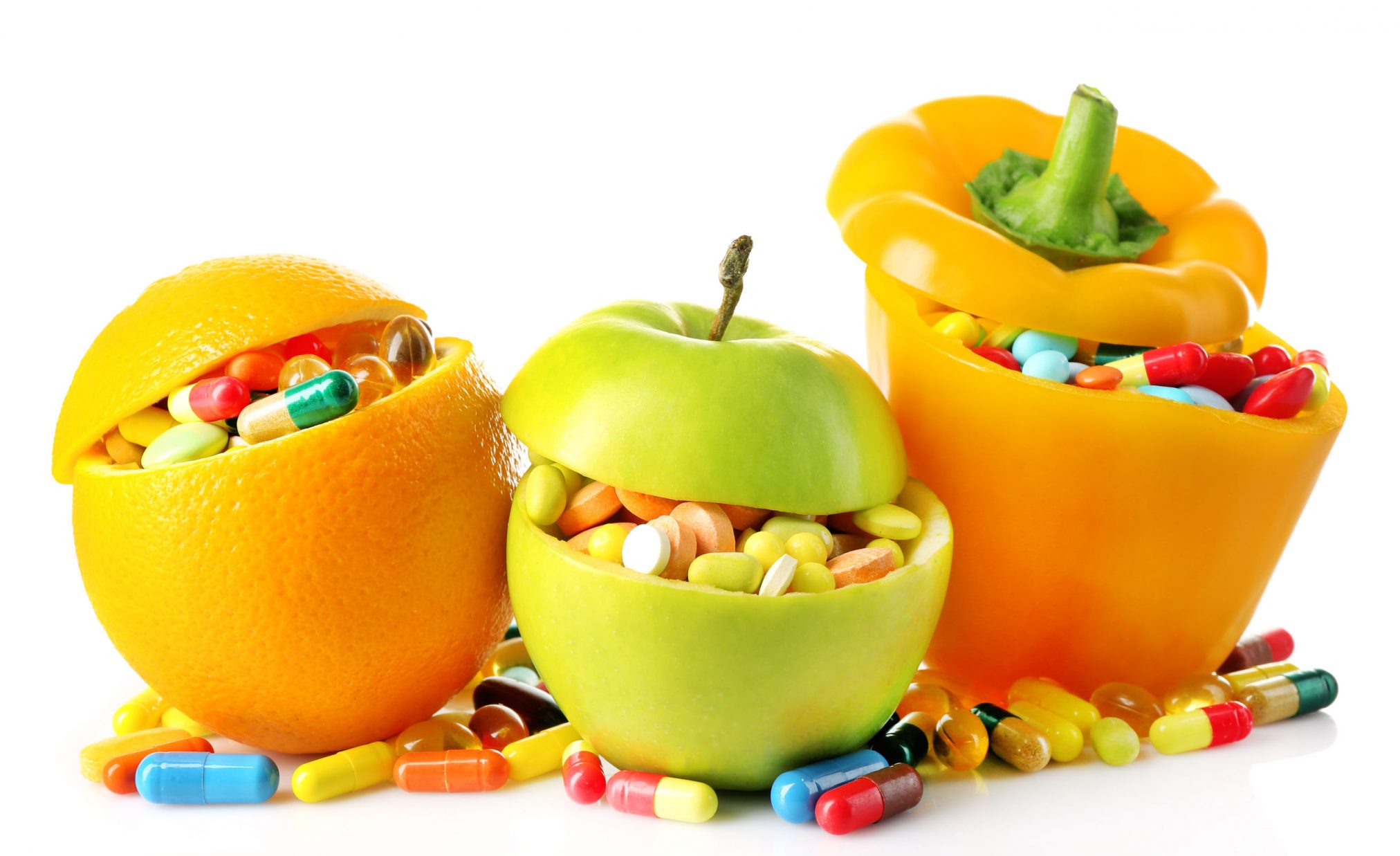 Z imionami jak litery:
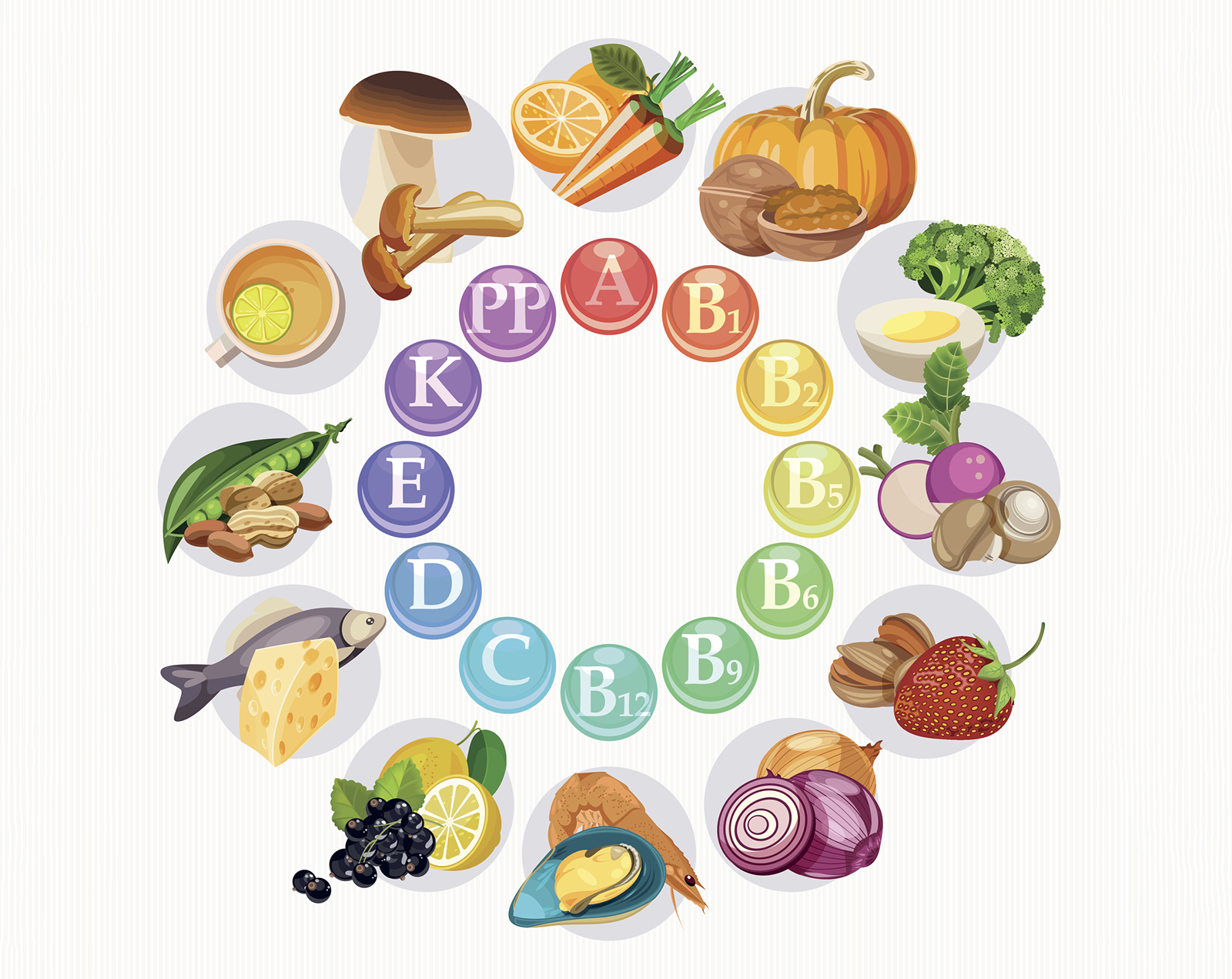 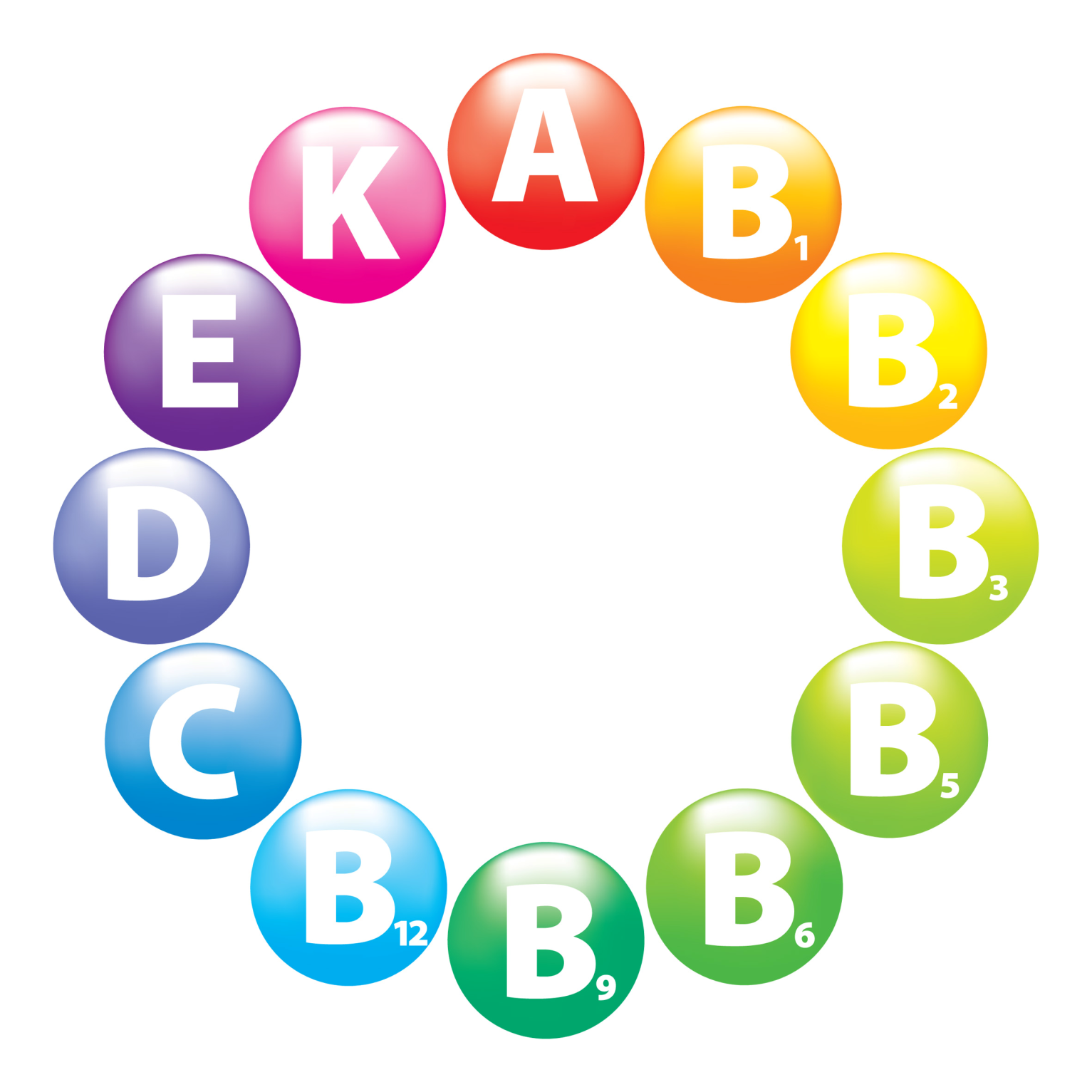 Jako przykład tu wymienię
A, C, D, E lub B4.
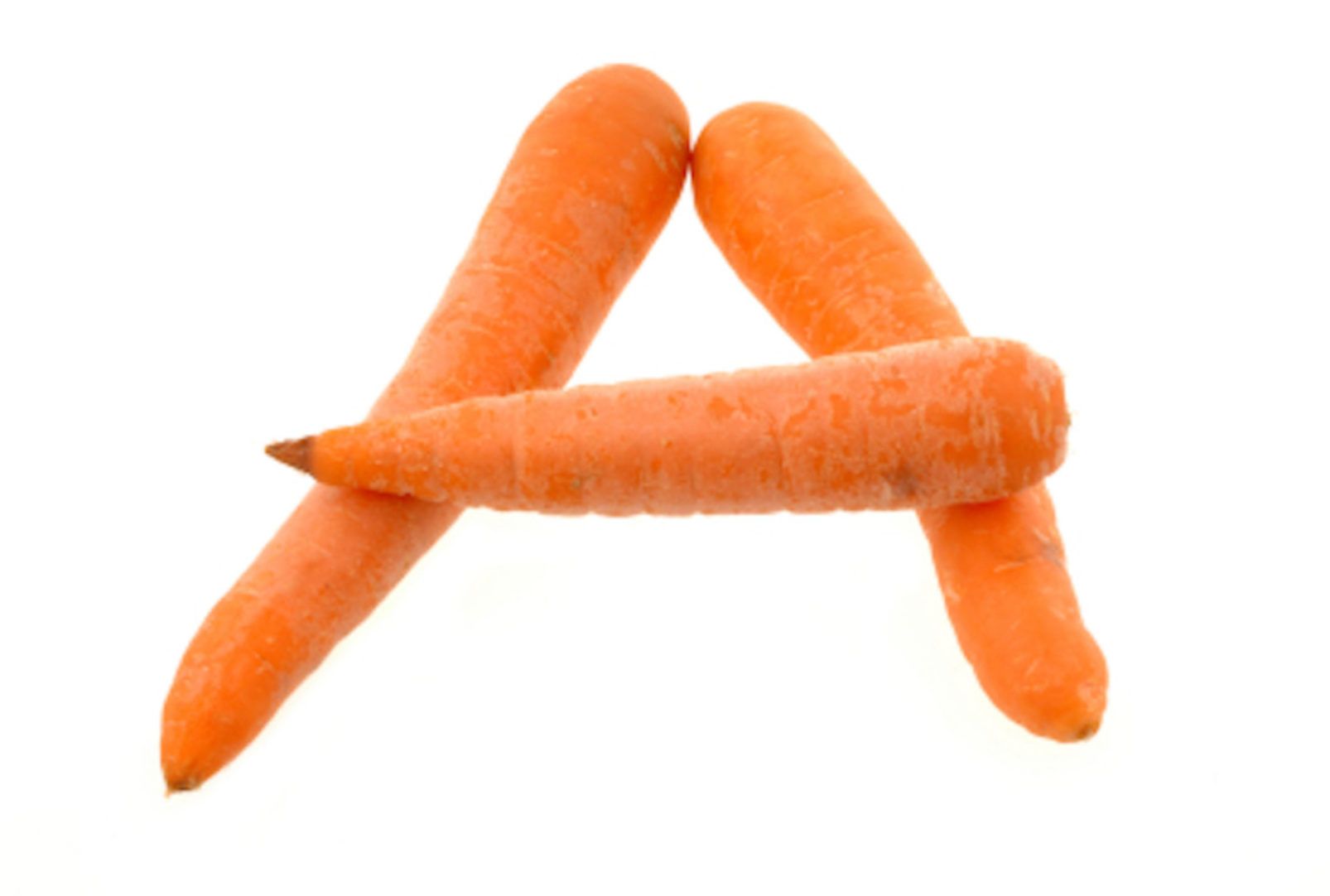 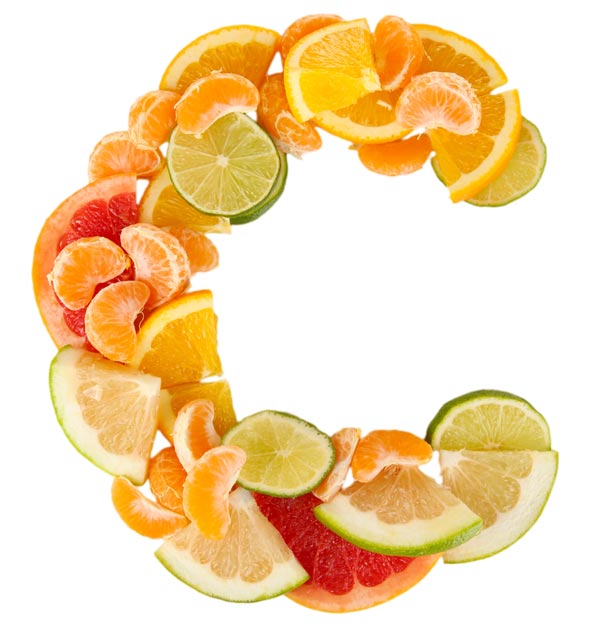 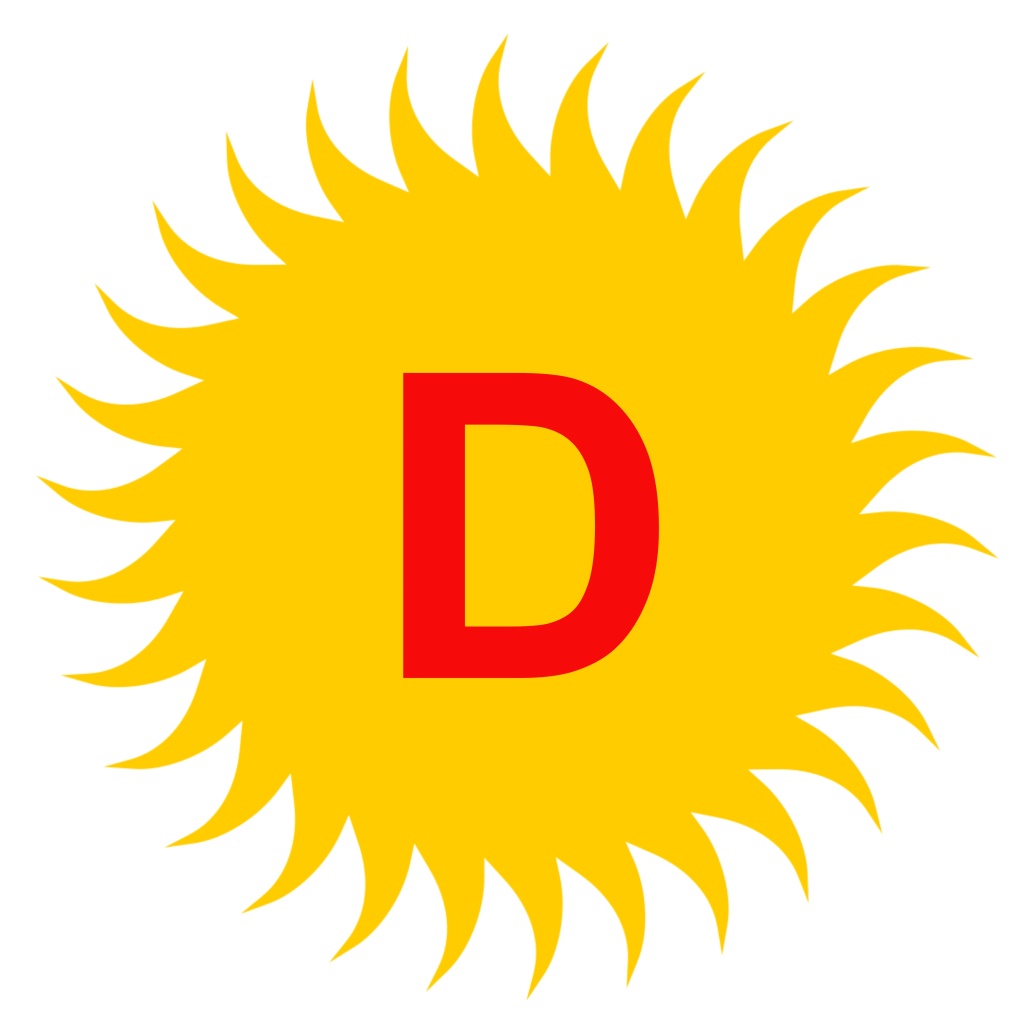 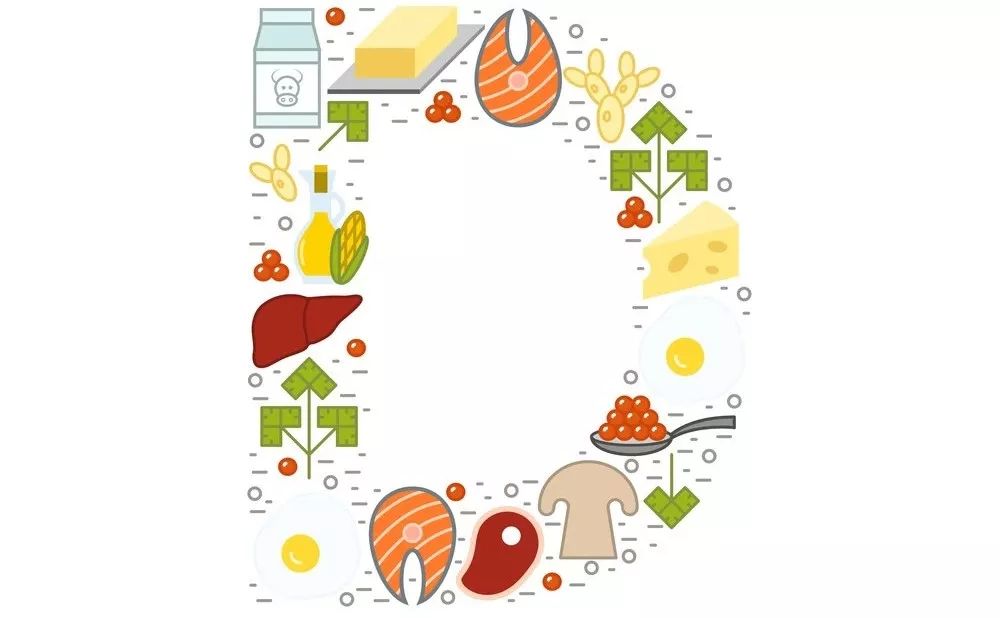 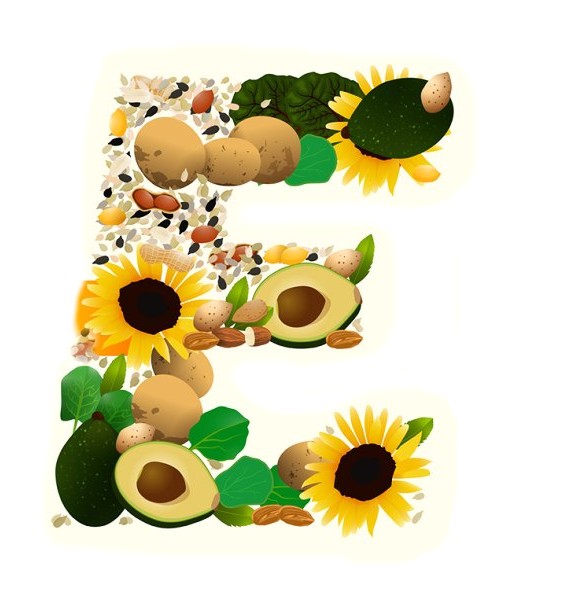 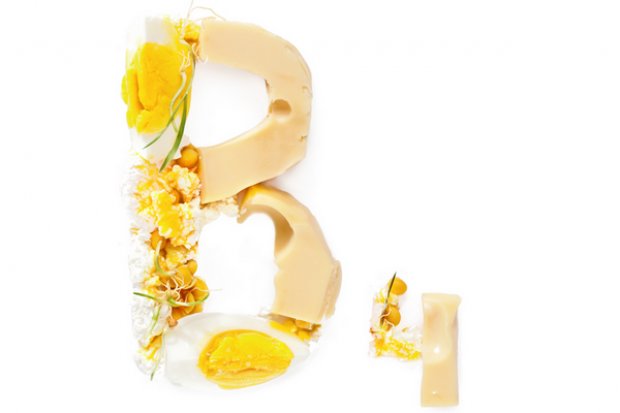 Raz wybrały się na spacer
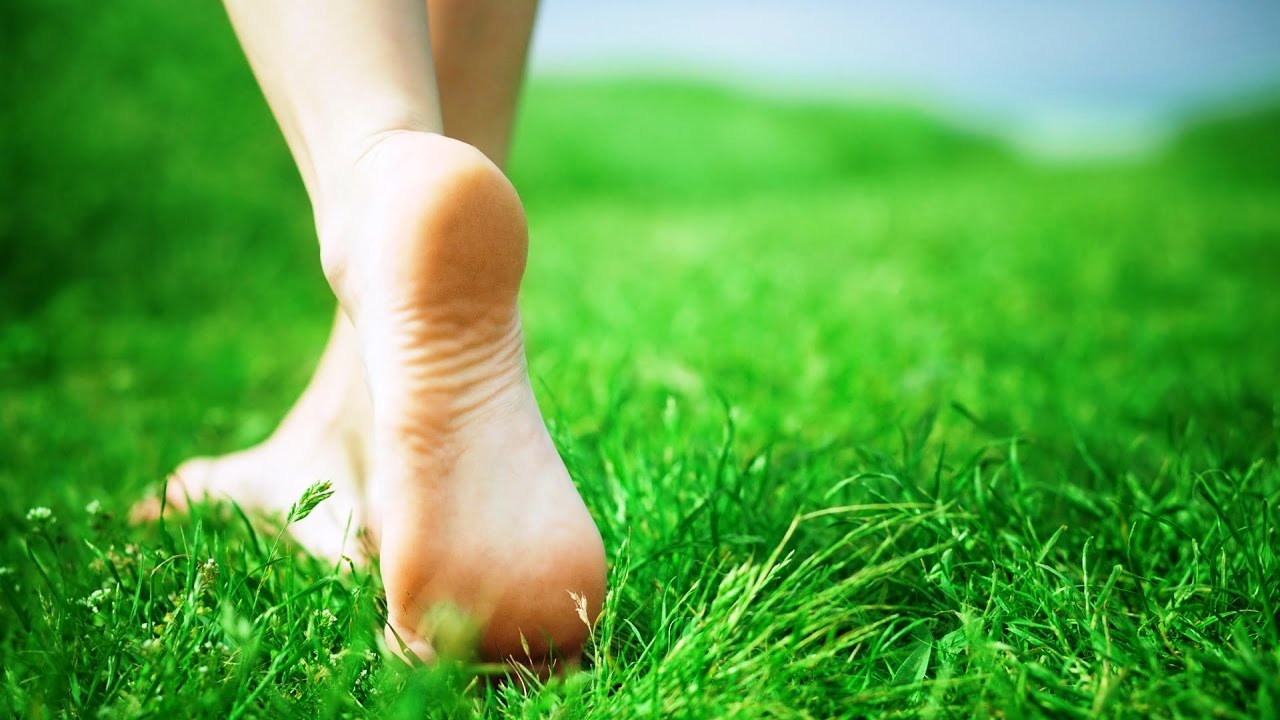 Do ogródka warzywnego –
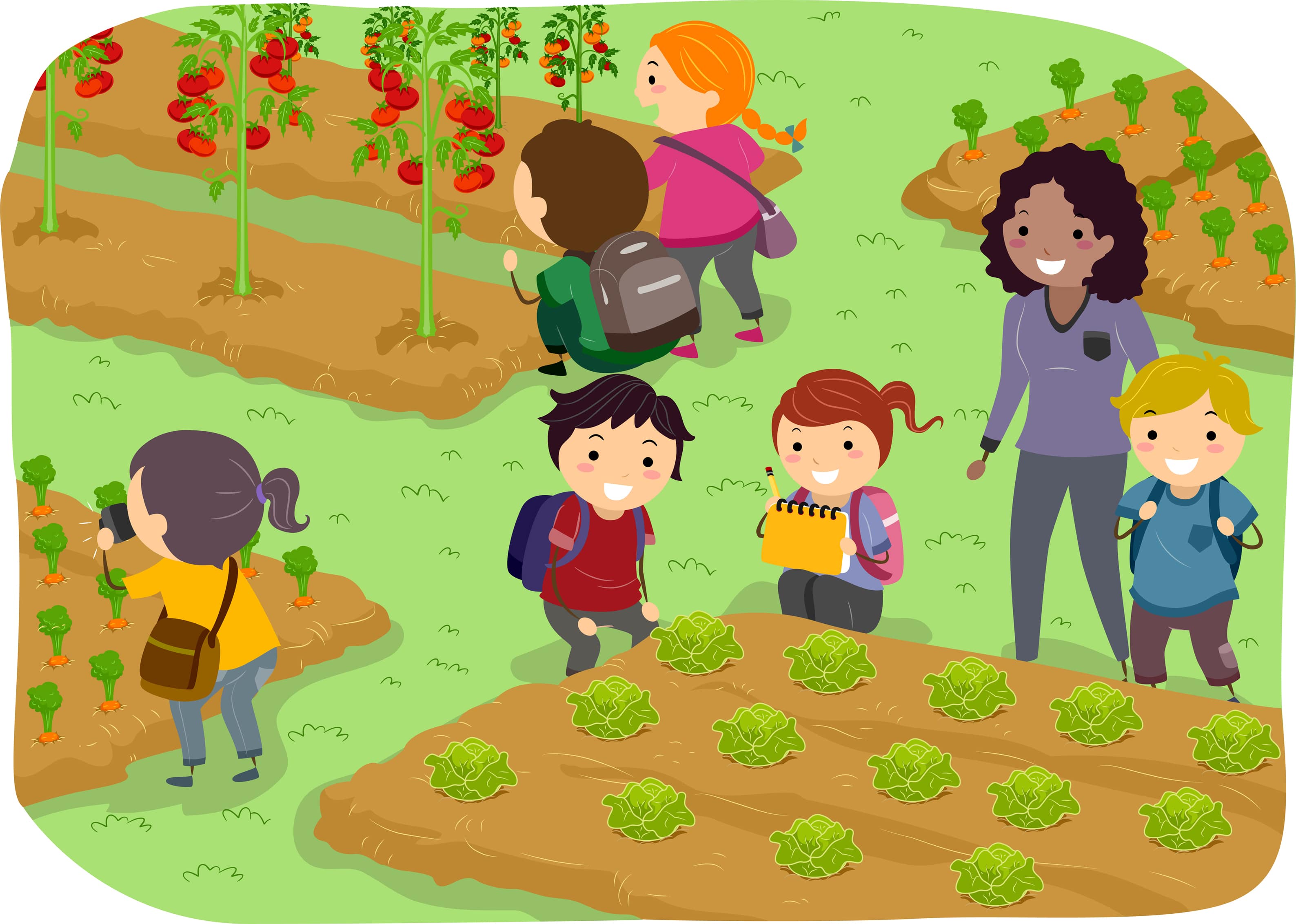 A tam ślimak je poprosił,
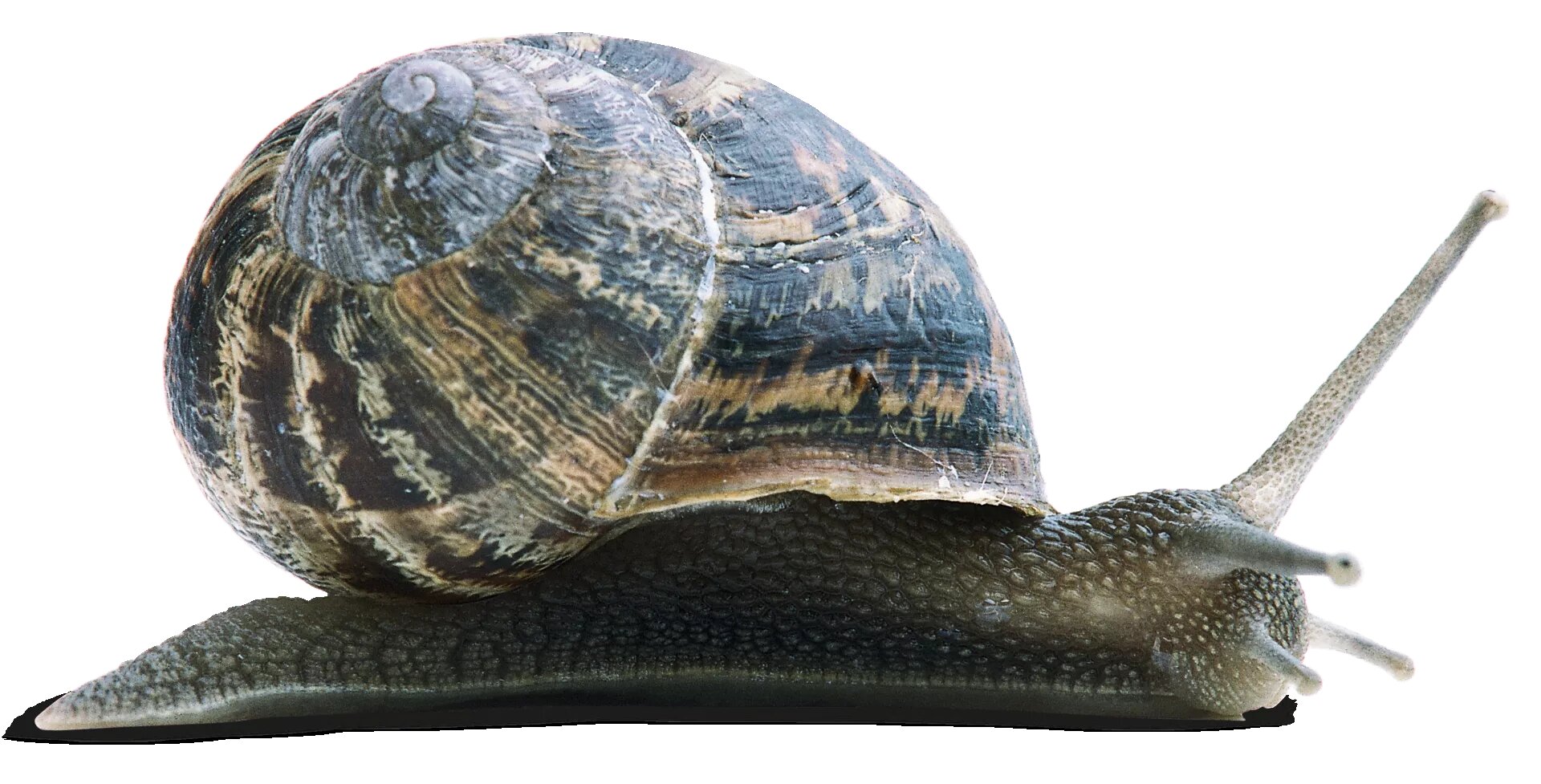 By się bawić w chowanego!
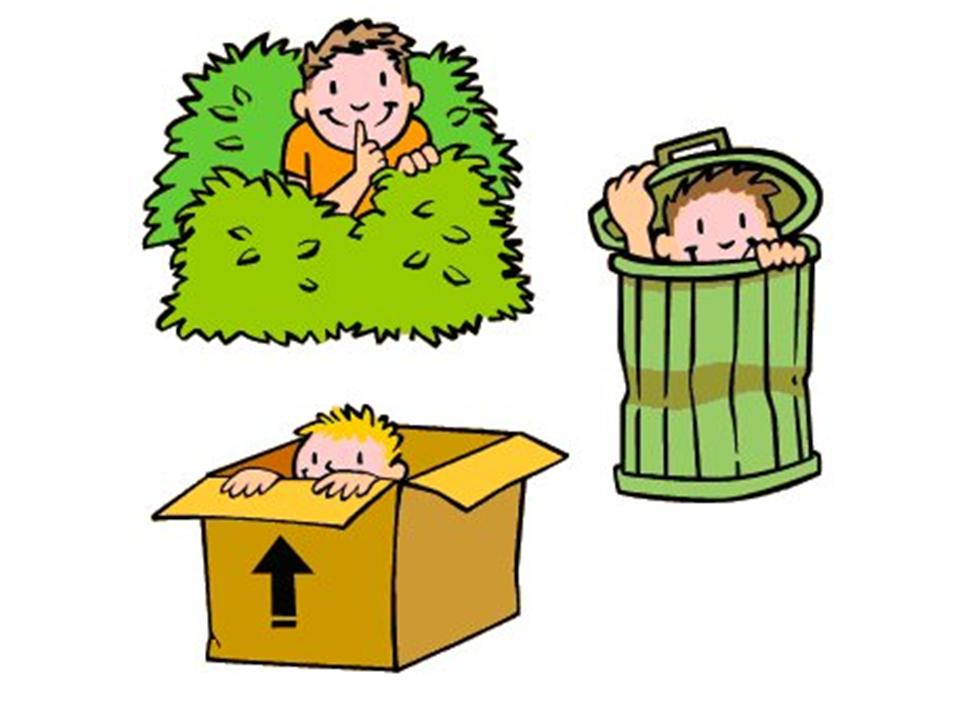 Witaminki – zachwycone!
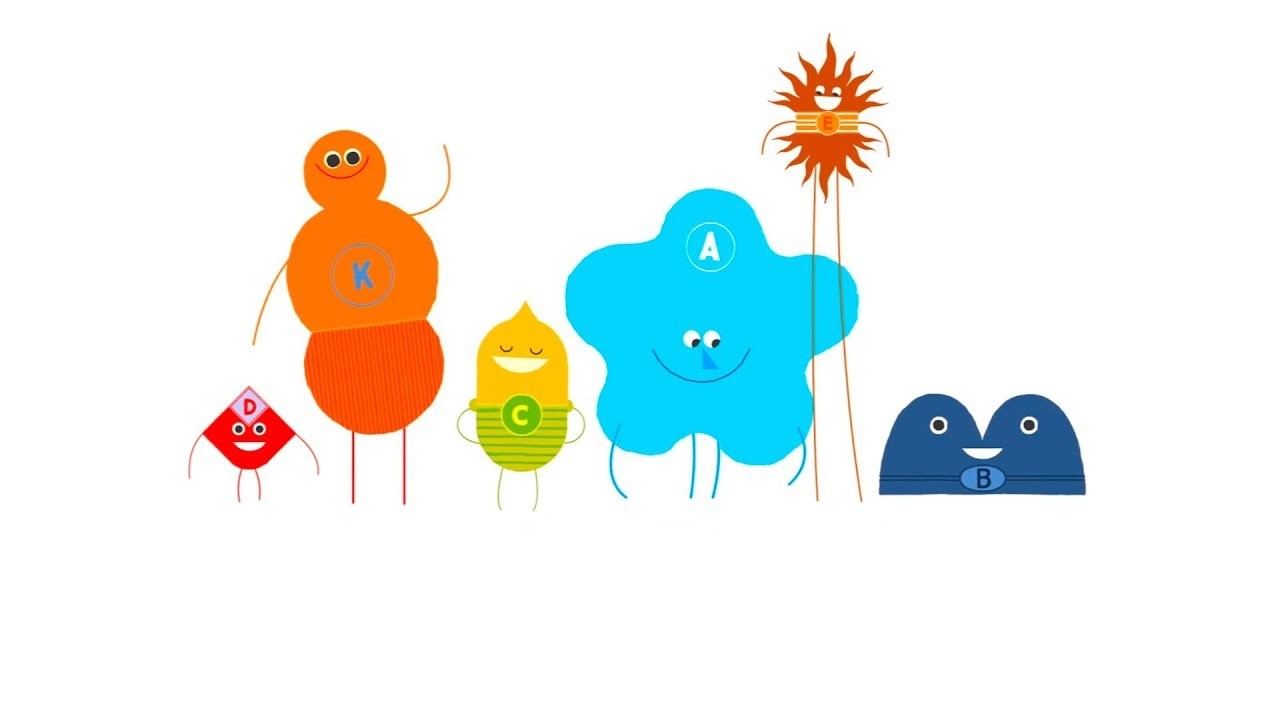 Pochowały się w warzywach:
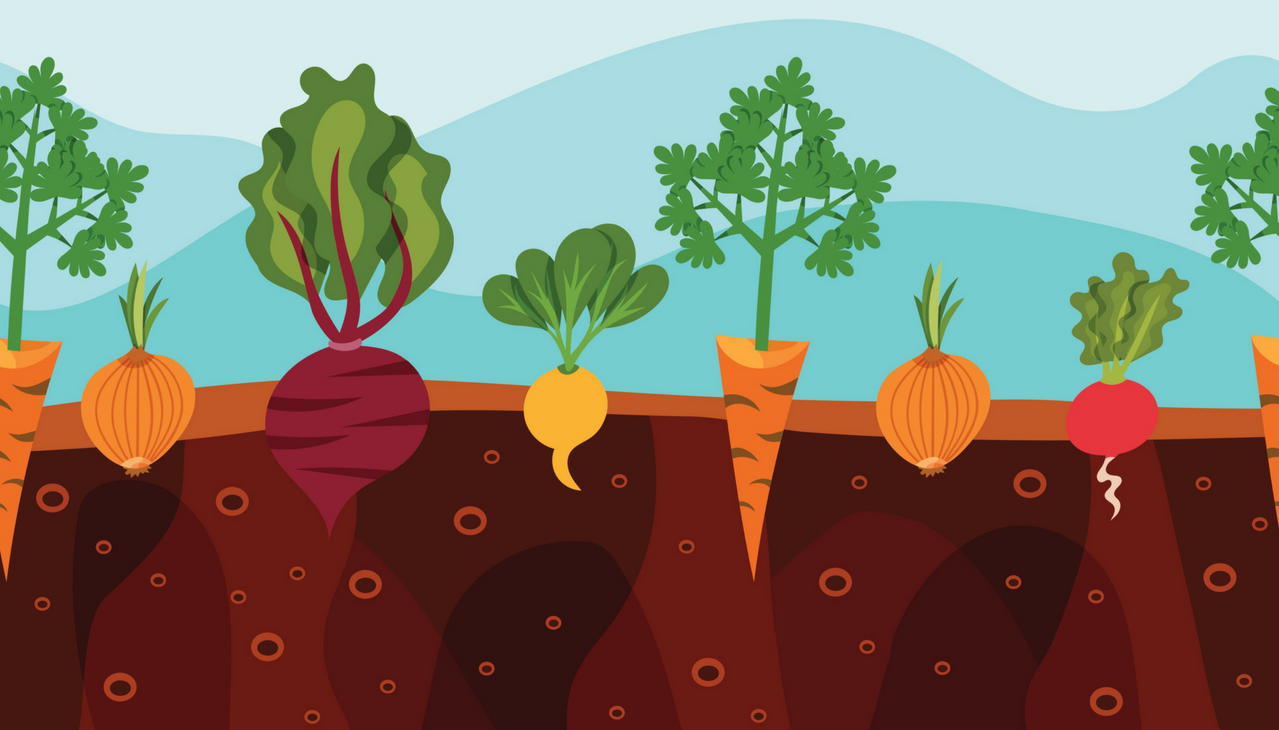 W porach, dyniach i burakach,
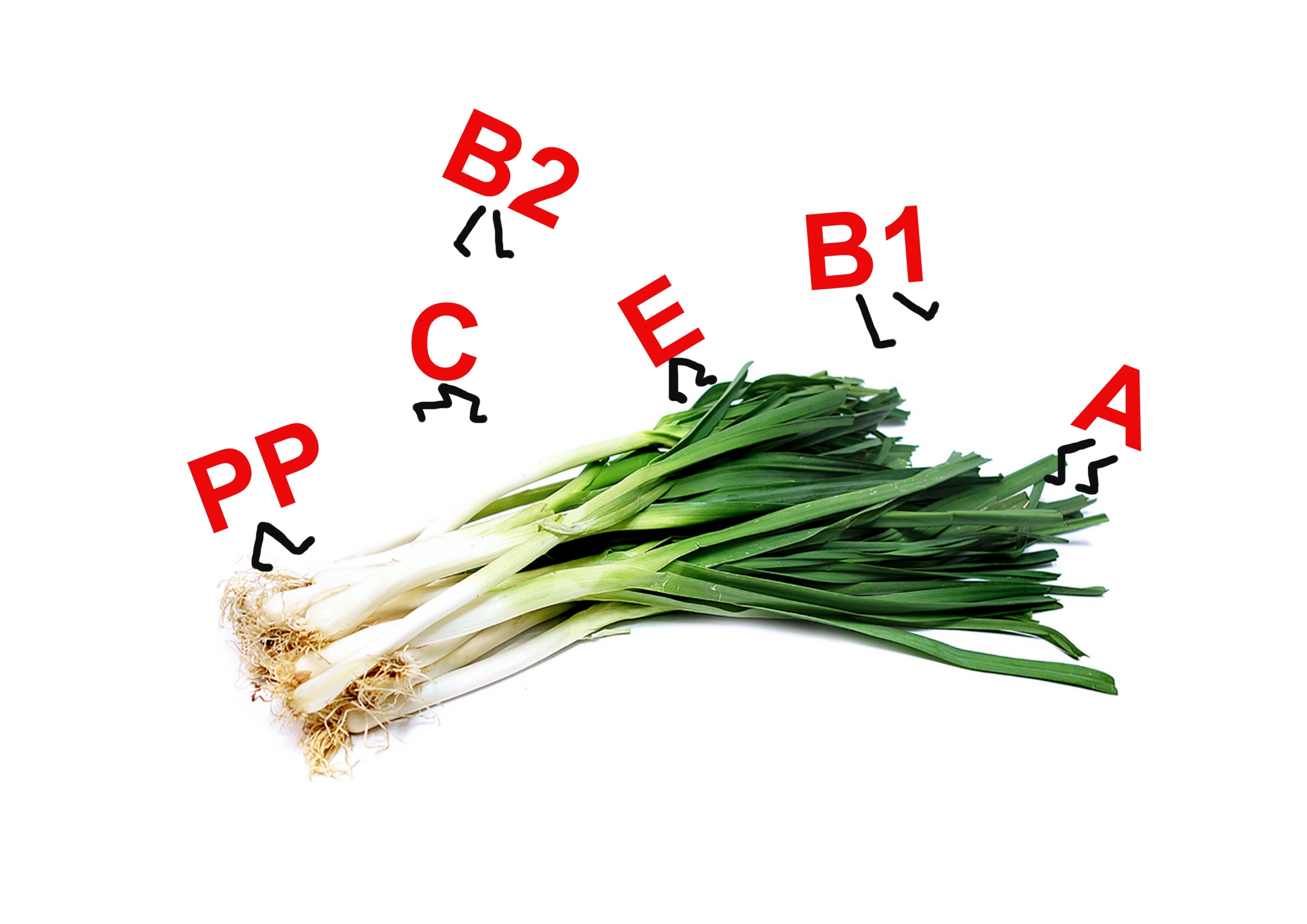 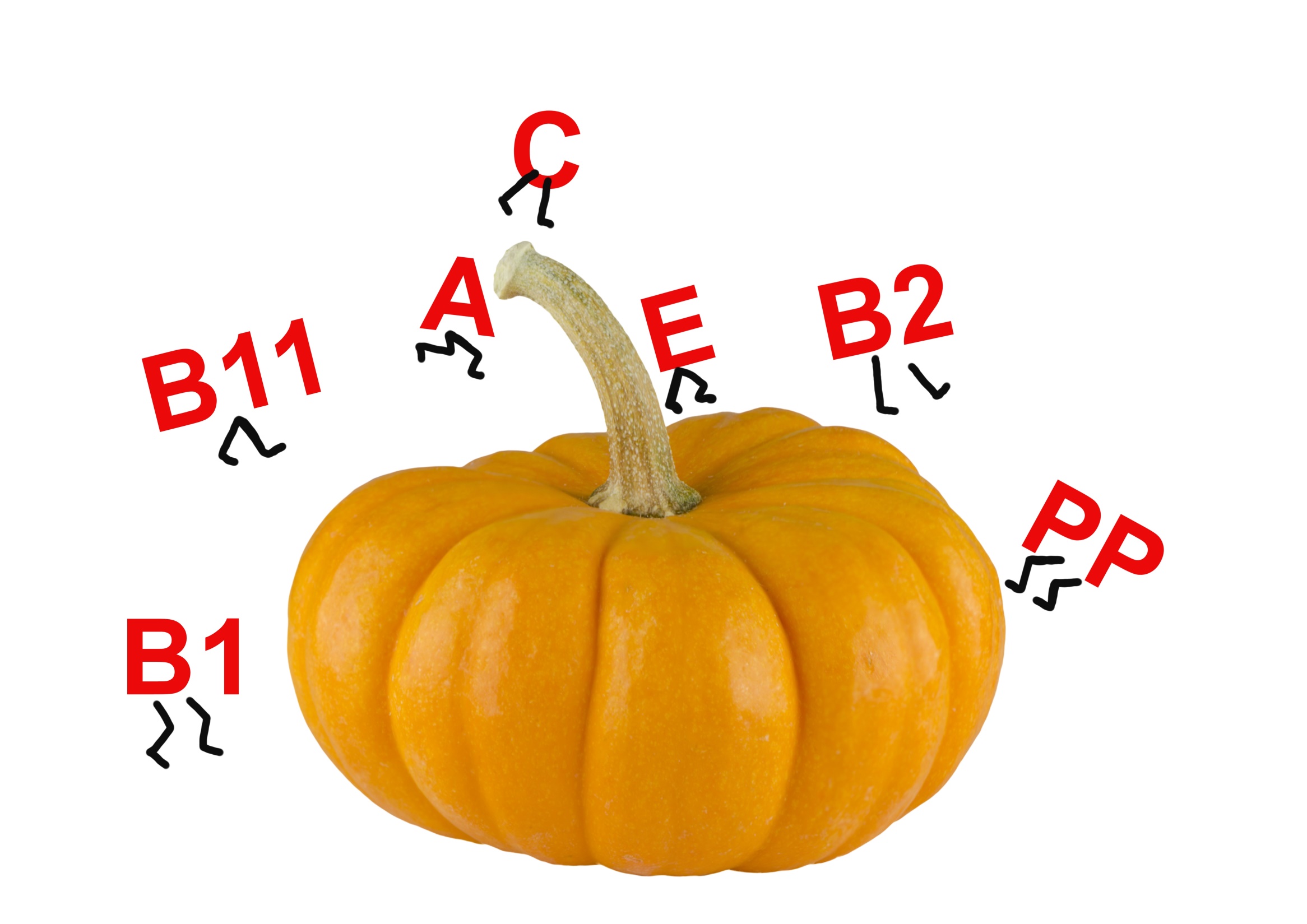 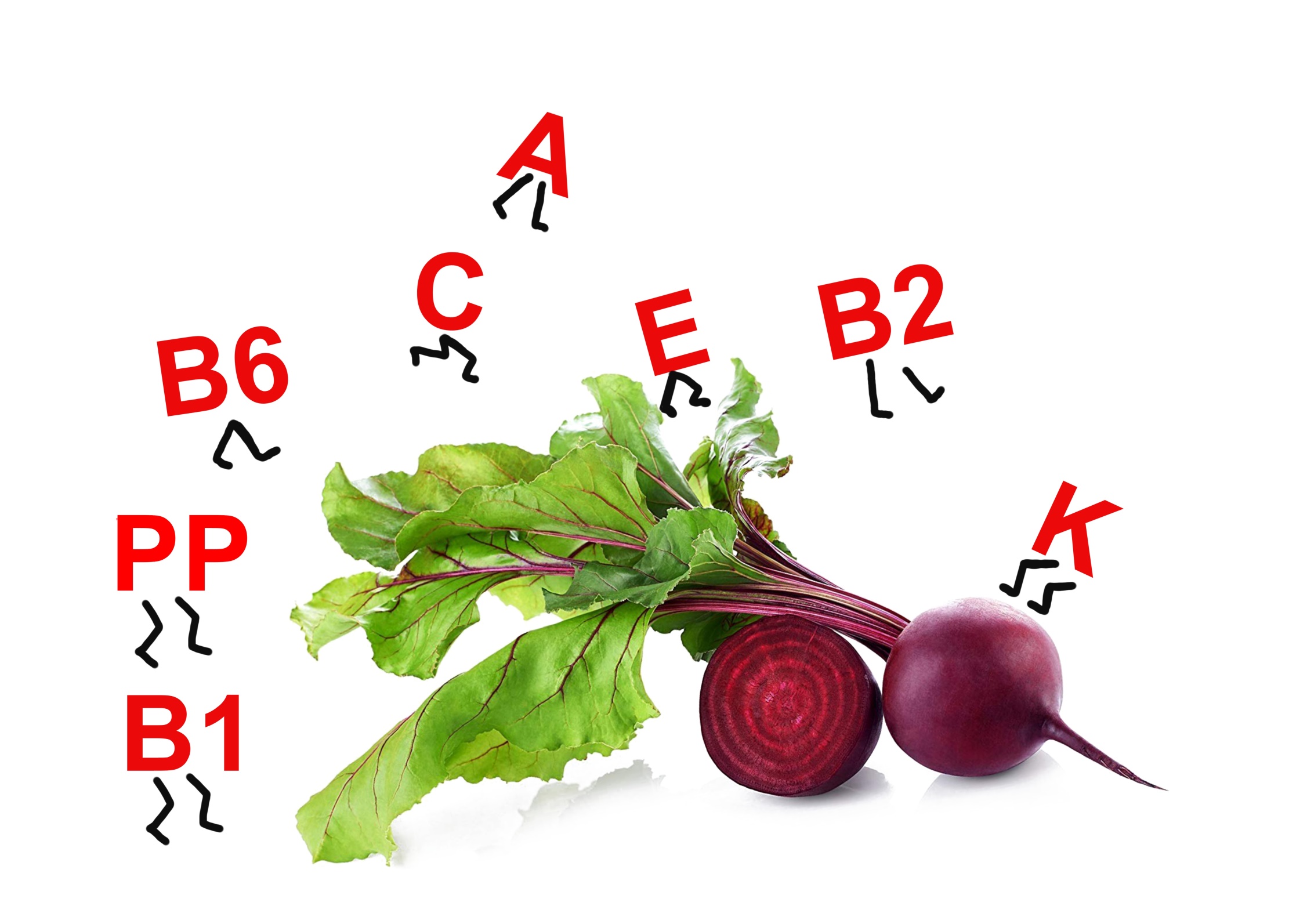 W kalafiorach i …w pokrzywach.
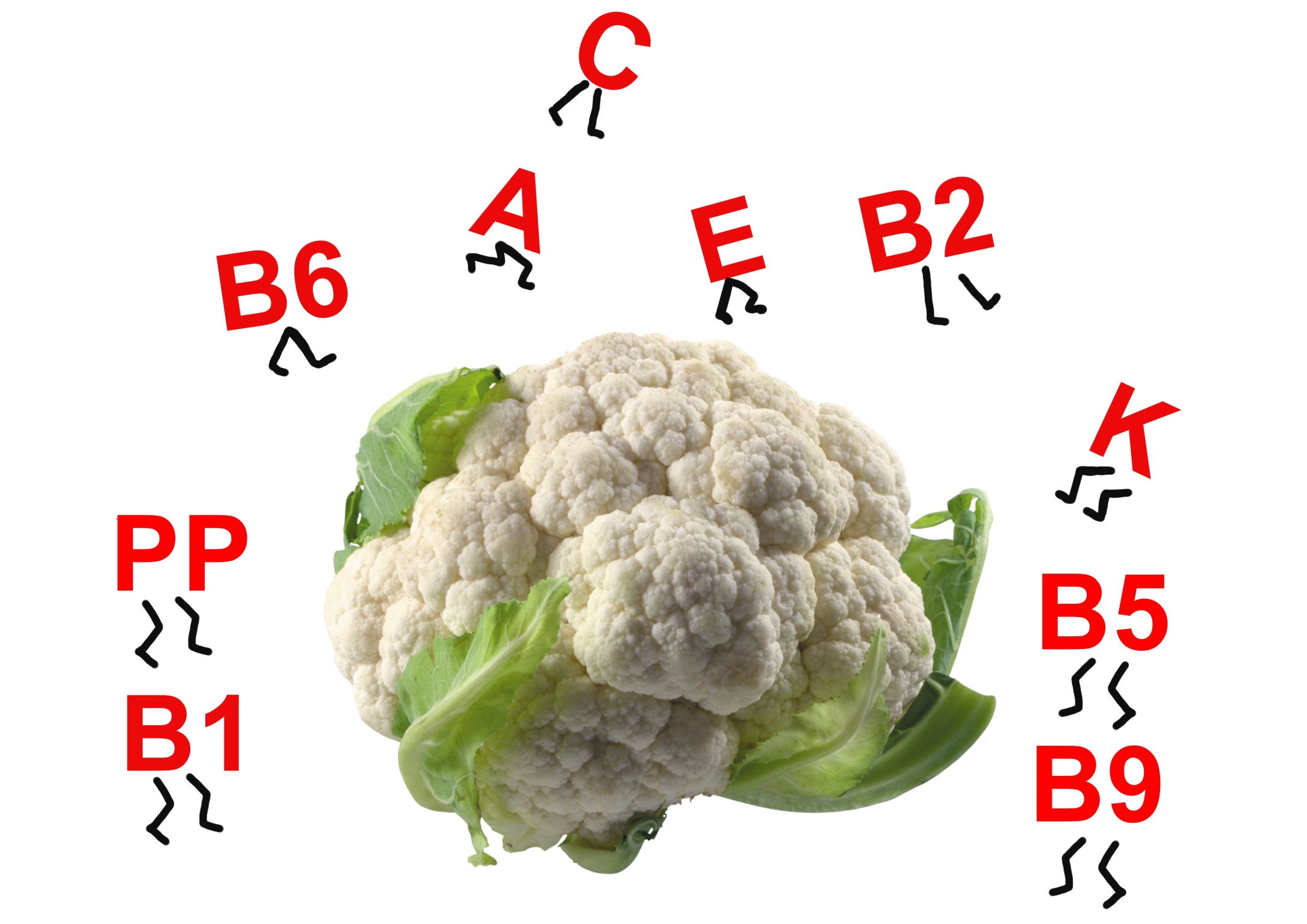 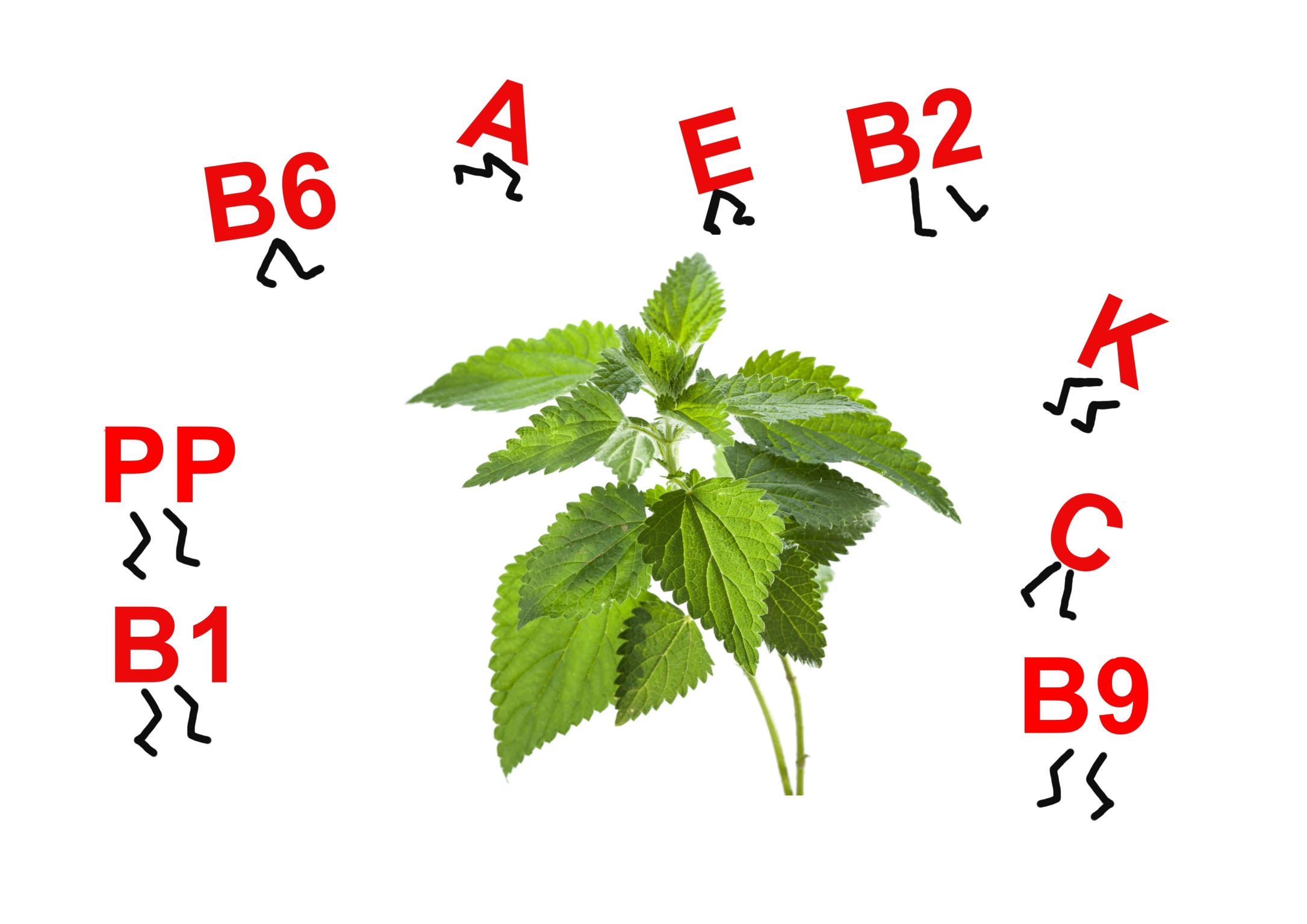 Jedne wlazły do kapusty,
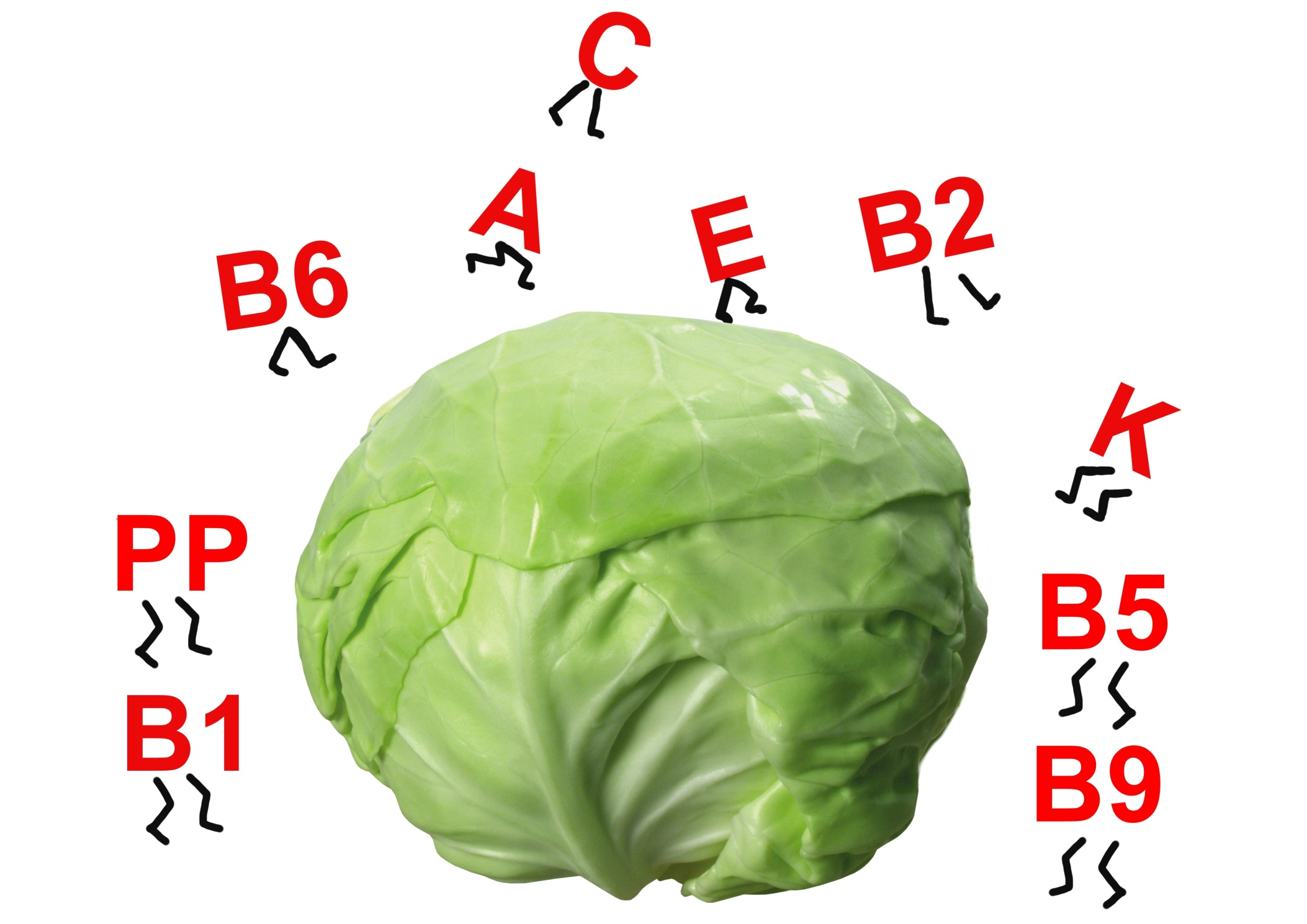 Rabarbaru i szpinaku.
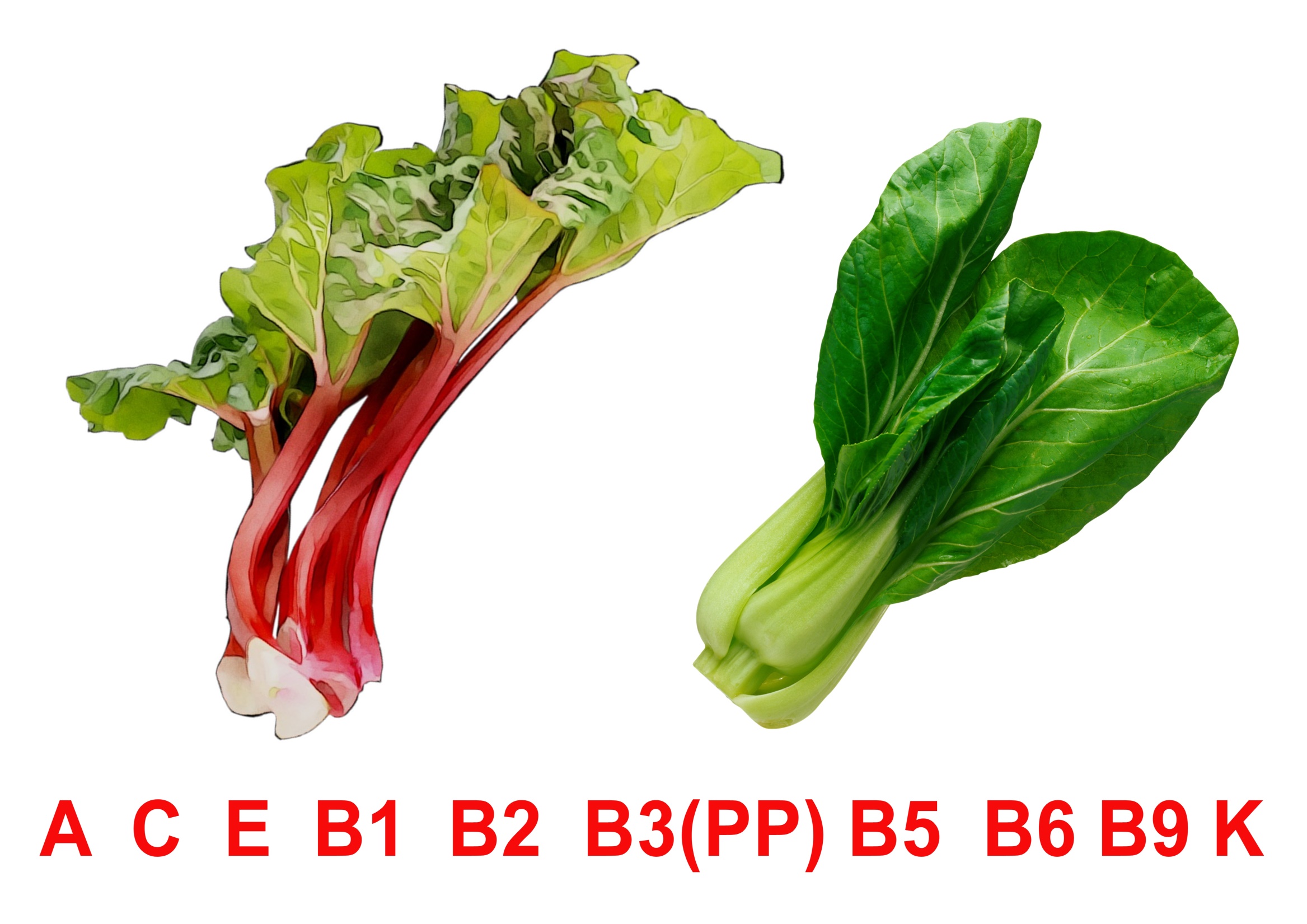 Inne zaraz przycupnęły
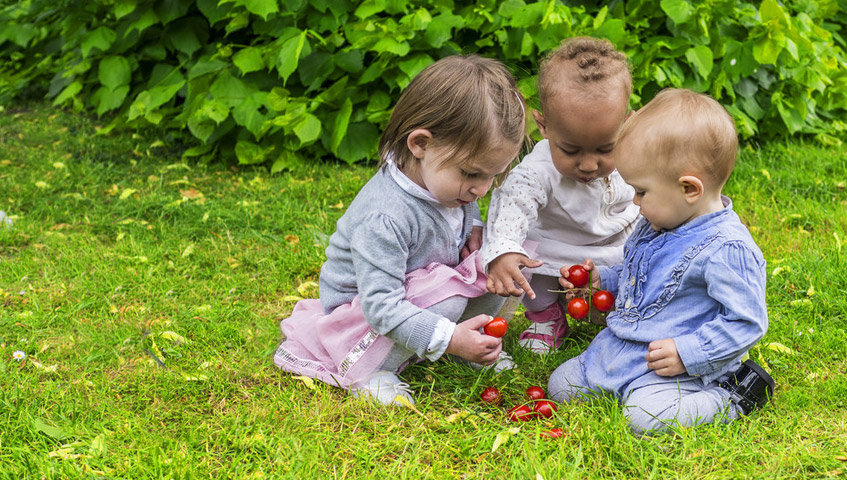 Wśród brokułów i ziemniaków
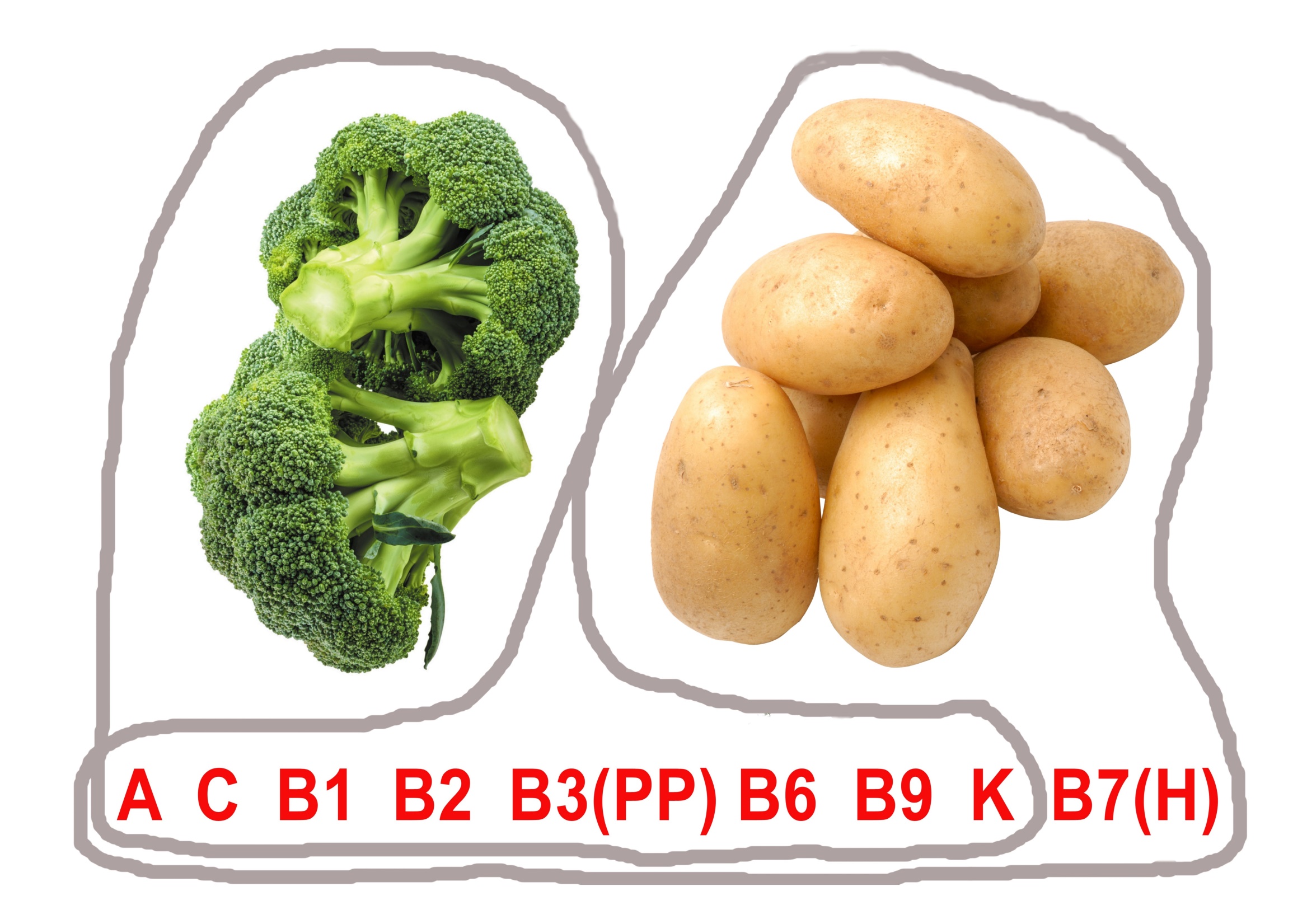 Reszta skryła się w cebuli,
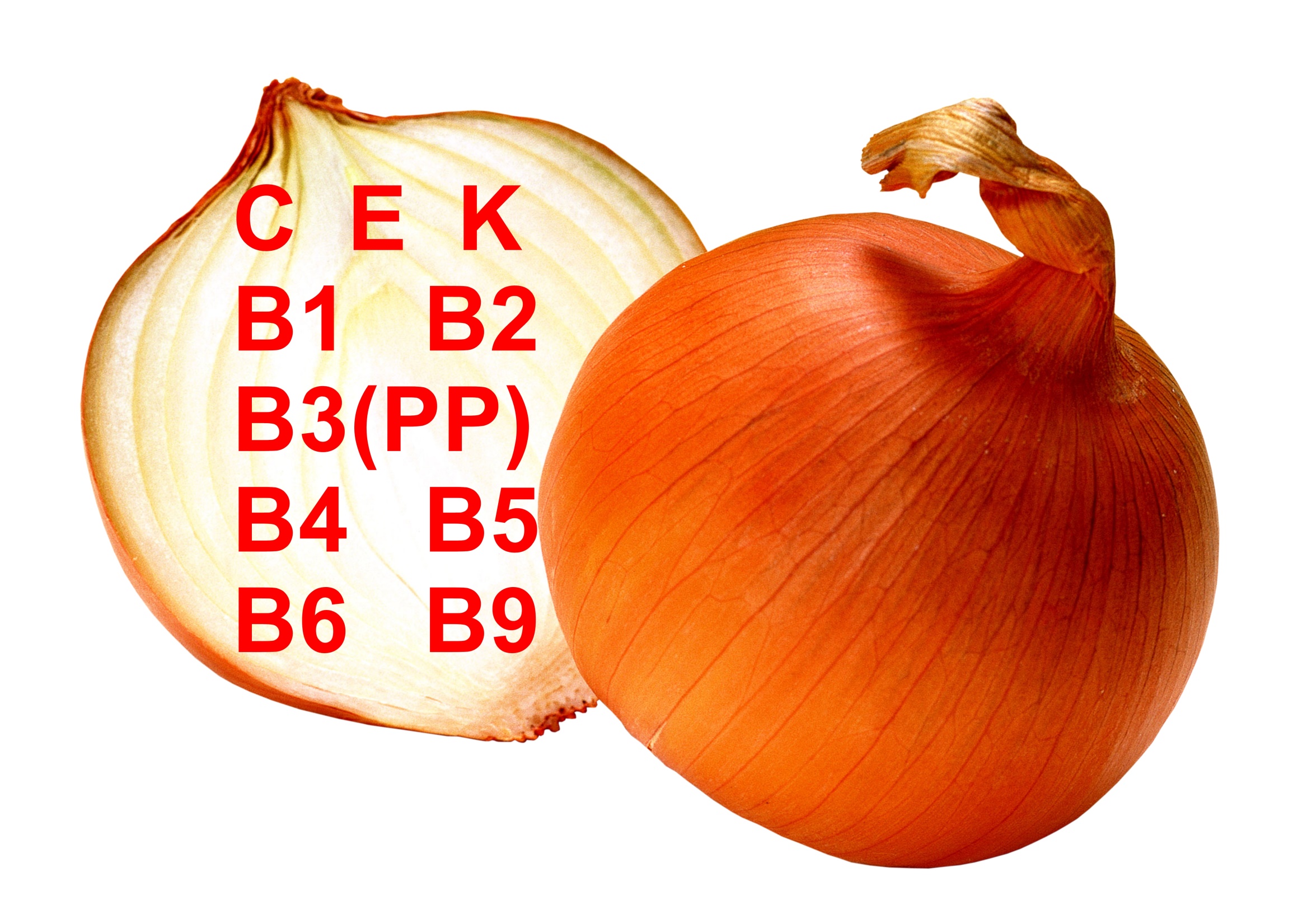 W grochu, bobie i sałacie.
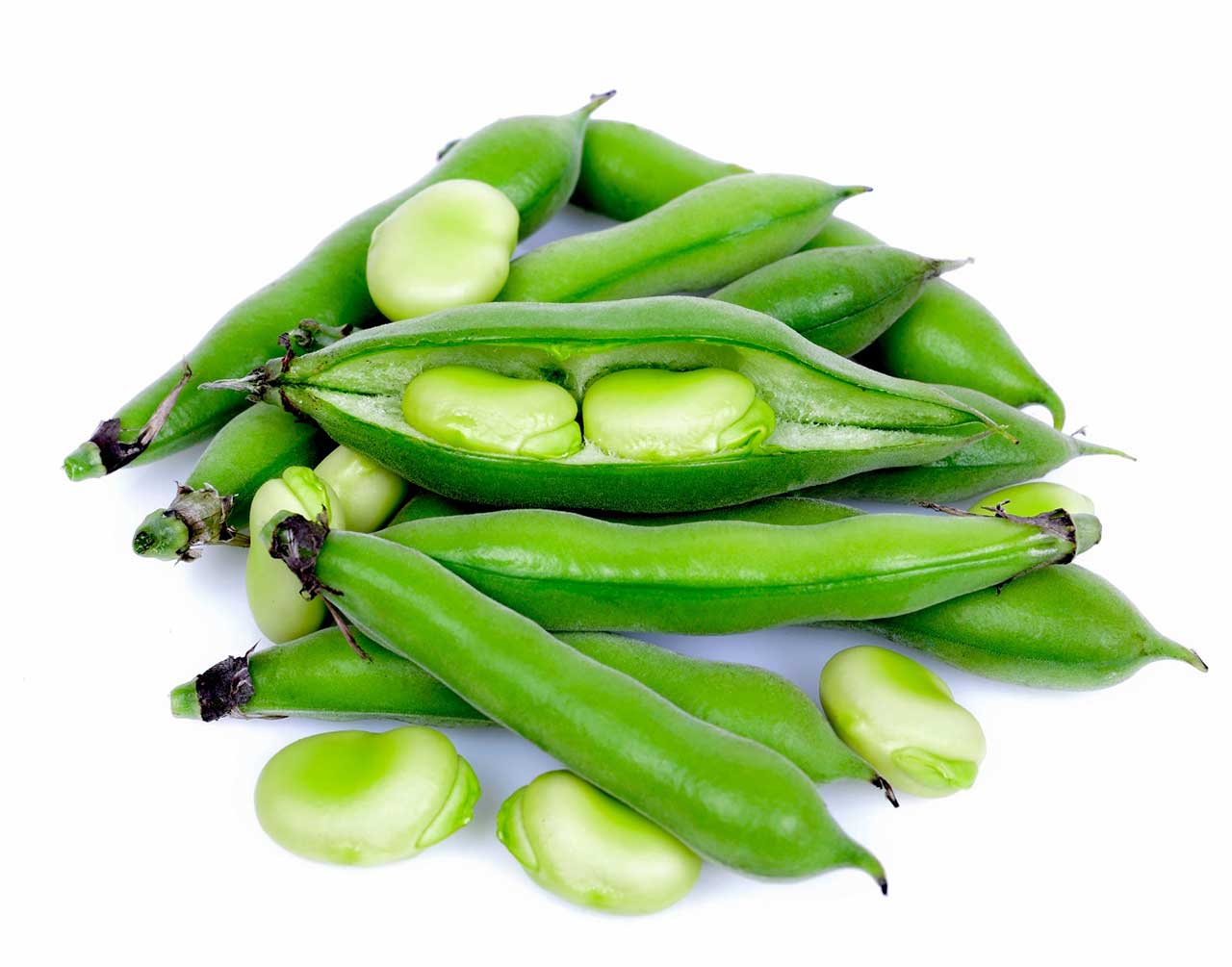 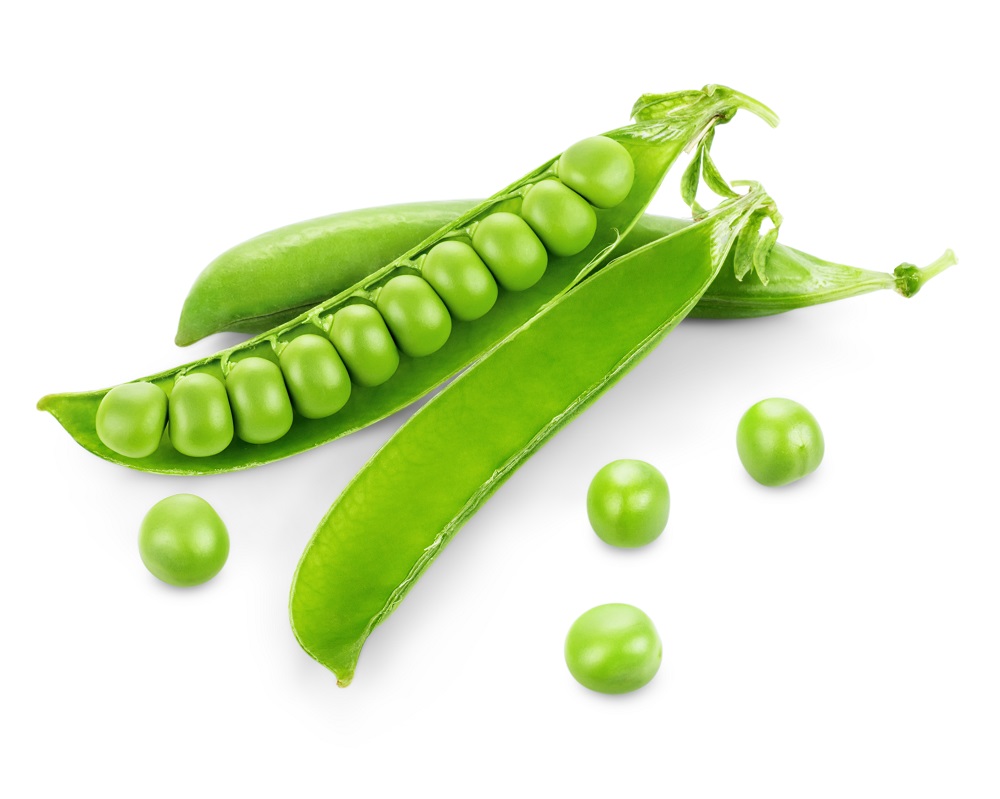 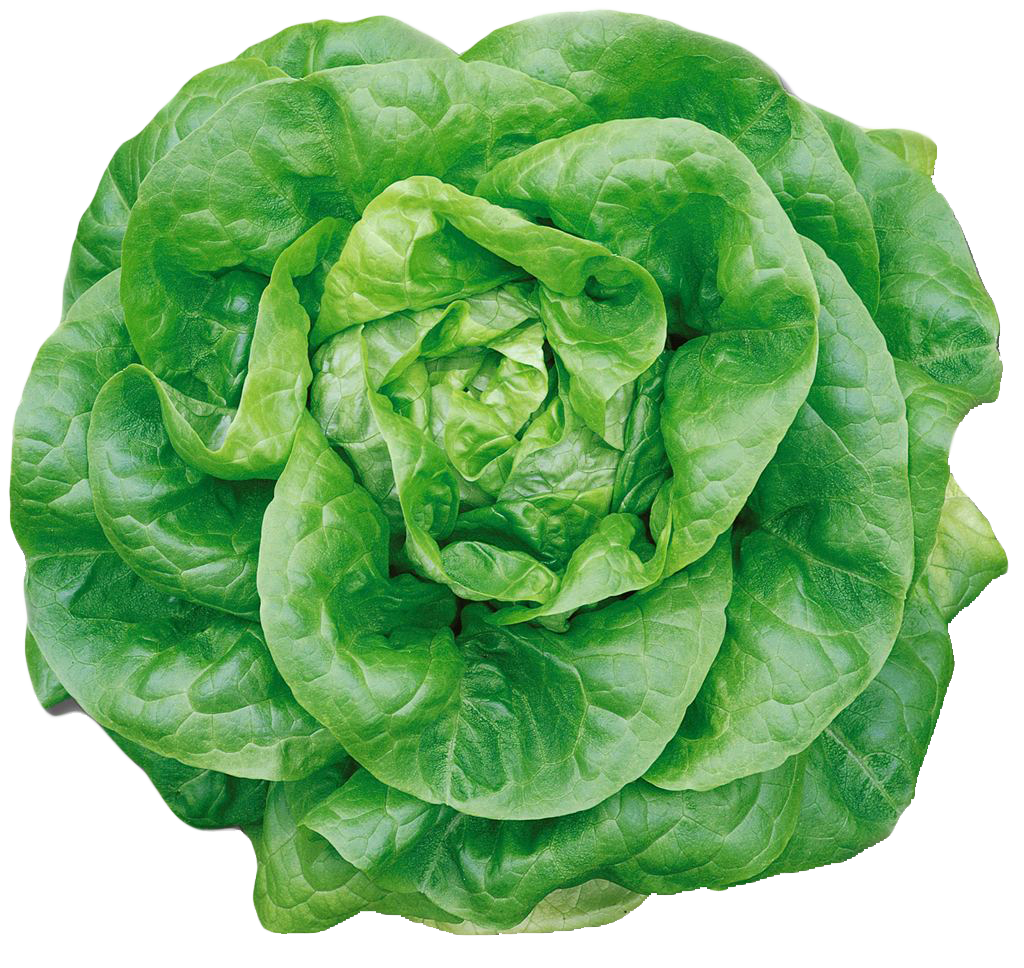 Siedzą sobie tam do dzisiaj…
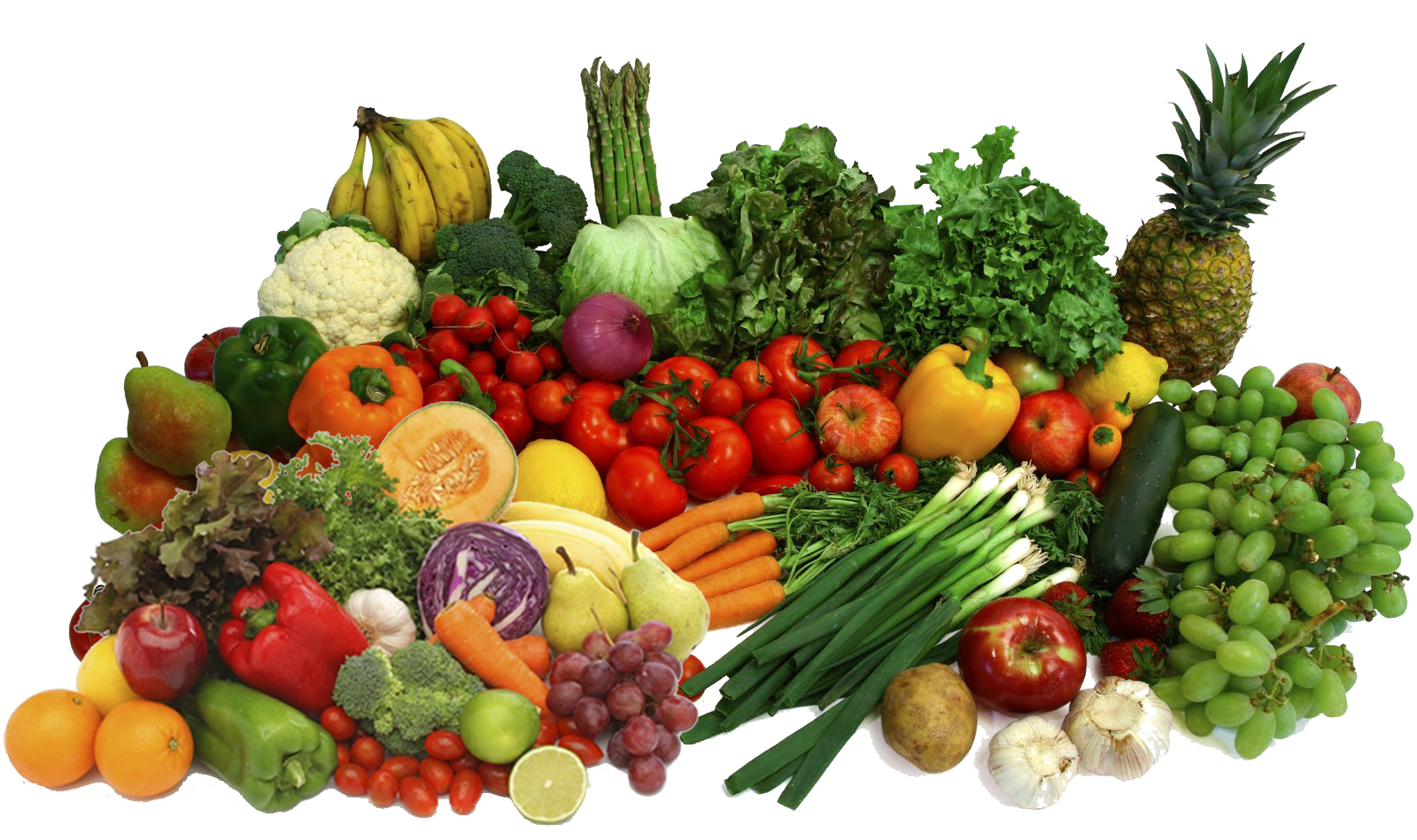 Może też ich poszukacie?
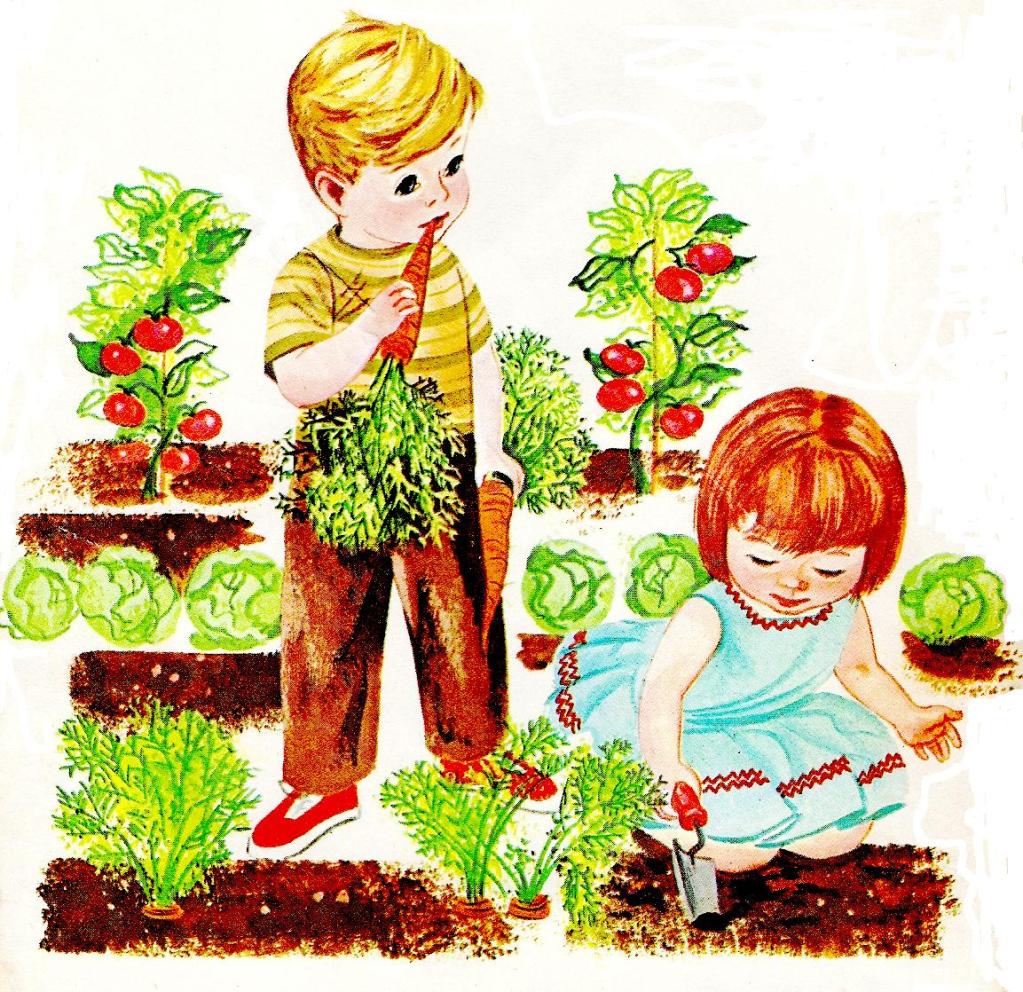 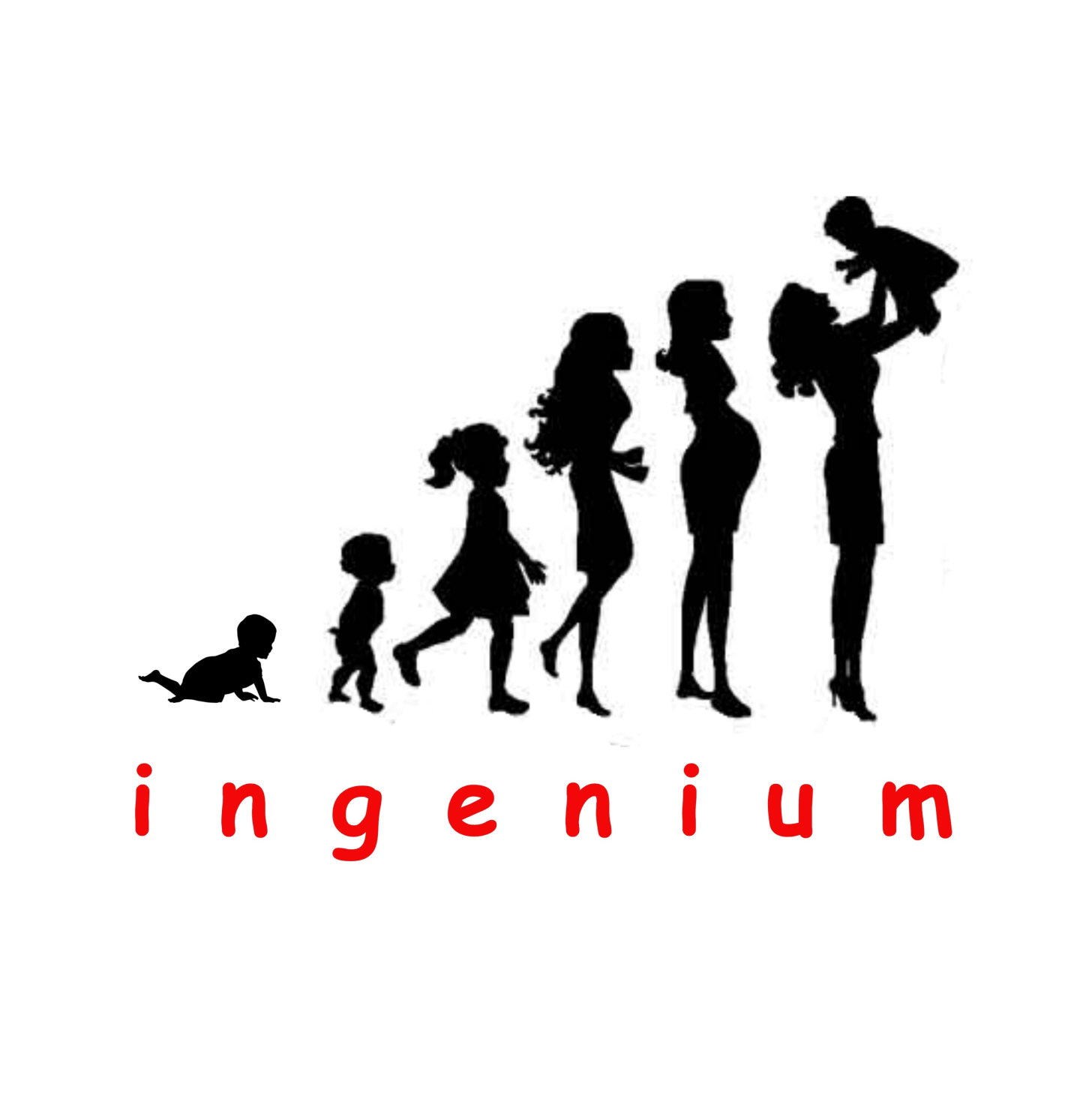